工程採購價金給付爭議案例研析
恒新法律事務所
報告人：李榮唐律師
1
工程契約之法律性質
政府採購類型
工程採購：在地面上下新建、增建、改建、修建、拆除構造物與其 所屬設備及改變自然環境之行為，包括建築、土木、水利、環境、交通、 機械、電氣、化工及其他經主管機關認定之工程。 
財物採購：各種物品（生鮮農漁產品除外）、材料、設備、機具與 其他動產、不動產、權利及其他經主管機關認定之財物。
2
工程契約之法律性質
政府採購類型
勞務採購：專業服務、技術服務、資訊服務、研究發展、營運管理、維修、訓練、勞力及其他經主管機關認定之勞務。
3
工程契約之法律性質
與民法契約類型相對應
承攬契約：稱承攬者，謂當事人約定，一方為他方完成一定之工作，他方俟工作完成 ，給付報酬之契約（民490）。 
買賣契約：稱買賣者，謂當事人約定一方移轉財產權於他方，他方支付價金之契約（民345）。 
委任契約：稱委任者，謂當事人約定，一方委託他方處理事務，他方允為處理之契約（民528）。
4
工程契約之法律性質
高雄市政府與西班牙廠商CAF簽訂輕軌興建合約，履約內容大致包含：
一、軌道鋪設、站體興建。
二、列車行使操作及軟、硬體維護技術移轉。
三、輕軌列車五班次。
採購兼有工程、財物、勞務二種以上性質，難以認定其歸屬者，有認為應按其性質所占預算金額比率最高者歸屬之。
5
工程契約之法律性質
契約類型牽涉到民事訴訟的訴訟策略
時效 
可歸責性 
瑕疵修補義務
酬勞給付的時間點
危險移轉
6
工程契約之法律性質
契約類型牽涉到民事訴訟的訴訟策略
時效
承攬報酬給付→2年（民法127條7款）
定作人瑕疵修補、修補費用、減少報酬→1年（民法514條1項）
承攬人損害賠償→1年（民法514條2項）

民法第227條、227條之2→15年 VS 承攬損害賠償
7
工程價金計算及給付方式
價金計算及給付方式
總價承包式契約
   廠商依圖說完成工作業主支付「固定」價額

優點：業主工程預算容易編列
               廠商可自由調度資金、財物靈活
               雙方權利義務明確 
缺點：廠商需承擔施工期間財物及技術上風險
               設計之項目、數量與實際施作有落差時衍生糾紛
8
工程價金計算及給付方式
價金計算及給付方式
實作實算式契約：
   工程總價＝實際完工數量×單價+乙式計價項目

優點：彈性高、當事人可依工作狀況調整價金、
               不易衍生紛爭
缺點：業主無法精確預估工程費用
               預算不易編列
9
工程價金計算及給付方式
價金計算及給付方式
統包式契約
   業主提出對某專案或工程的需求，而將整個工程從規劃、設計、施工文件、採購、施工、及設備安裝等，甚至還包括完工後某 一定其間的操作與維修等，都一次發包由承包廠商完全負責的契約。
優點：提升工程效率及品質、減少發生施工介面
               爭議
缺點：廠商能力影響設計及施工品質、業主監控
               不易、廠商容易以最低標準設計節省成本
10
工程價金計算及給付方式
價金計算及給付方式
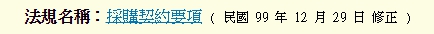 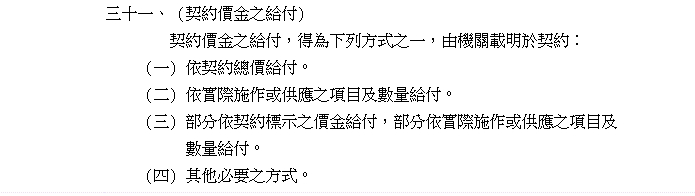 11
總價契約衍生爭議之主要原因
實際工作與價金給付不具有對價平衡
12
總價契約給付爭議類型
思考順序
13
總價契約價金給付爭議之攻防依據
數量發生差異，應否增加價金之法律依據
契約規定
民法規定
民法227條之2：情事變更原則
民法490條：稱承攬者，謂當事人約定，一方為他方完成一定之工作，他方俟工作完成 ，給付報酬之契約。
民法490條：如依情形，非受報酬即不為完成其工作者，視為允與報酬。 未定報酬額者，按照價目表所定給付之；無價目表者，按照習慣給付。
14
總價契約價金給付爭議之攻防依據
數量發生差異，雙方立場
廠商的想法：
   施做數量與約定數量有差異，實際施做的項目已經不是原本約定的金額所能涵蓋，承包商是營利事業，不可能無償施作，就新增加的工作項目及數量，應視為業主已經同意給予報酬。

業主的立場：
   「契約嚴守原則」。雙方已約定採用總價契約，除非是業主要求或不可歸責於承包商的因素，否則承包商在投標時應按照圖書詳實計算估價，簽約後有義務確實按照圖說施工，不得事後主張調整給付價格。
15
總價契約價金給付爭議之攻防依據
數量或項目發生差異，雙方立場
16
總價契約價金給付爭議之攻防依據
詳細價目表之法律效力
詳細價目表之功能：各個工作項目之概括數量，提供廠商估價使用，理論上為參考值。

傳統實務見解：詳細價目表仍屬契約之一部分，除契約另有約定或辦理契約變更，契約雙方均不得任意增減價金。
17
總價契約價金給付爭議之攻防依據
詳細價目表之法律效力
總價承攬契約常見文字（採購契約要項第33條）：
   契約所附供乙方投標用之工程數量清單，其數量為估計數，不得視為乙方完成履約所須供應或施作之實際數量，採契約價金總額結算給付者，未列入前款清單之項目或數量，其已於契約載明應由乙方施作或供應或為乙方完成履約所必須者，仍應由乙方負責供應或施作，不得據以請求加價。
18
總價契約價金給付爭議之攻防依據
詳細價目表之法律效力
最高法院103年台上字第1339號民事判決：
   系爭工程詳細價目表僅為供投標用之工程數量清單，不得作為履約之依據。系爭契約為總價承攬，依第一條約定，工程圖說為契約之一部，○○公司應按圖施作，於工程詳細價目表漏列或短列之項目、數量，不得請求加價。則其得否另依系爭契約第三條第二項約定（契約變更），請求變更契約增加價金，殊非無疑。
19
實務見解對於「變更設計」爭議之處理
變更設計之辦理程序
變更設計為業主權利

由業主通知承商，經雙方以書面合意後為之

爭議：業主告知承商應依約施作，承商實際履行者已異於原契約約定，但業主未辦理變更設計
20
實務見解對於「變更設計」爭議之處理
實務見解
最高法院87年度台上字第105號判決
   施工期間，被上訴人屢至現場修改設計圖樣，要求追加或變更工程，致其實際完成之承作項目遠逾原估價單之項目，追加及變更工程部分，既為被上訴人所提議，伊又依被上訴人定作指示施作完畢，自應給付承攬報酬等語，即非全屬無據，縱兩造未約定報酬，亦應依民法第491條，給付承攬報酬。
21
實務見解對於「變更設計」爭議之處理
實務見解
最高法院95年度台上字第316號判決
   兩造固未就該部分工程之承攬報酬先為協議，然依民法第491條規定，該承攬報酬非不得依習慣給付，故應認兩造就該部分工程亦已成立承攬契約。…本件被上訴人所請求者，為其依約完工後，因法令規定，上訴人始行要求其另行施作者，並非原訂契約部分，自屬變更工程。被上訴人已完成上開變更工程，並未表示願無償為上訴人完成該工 程，從而被上訴人請求上訴人按習慣給付承攬報酬，即非無據。
22
實務見解對於「變更設計」爭議之處理
實務見解
最高法院103年度台上字第2034號判決
   按契約之成立，除法律有特別規定或當事人有特別約定外，以該 契約當事人雙方之意思表示趨於一致為已足，此項意思表示無論其為明示或默示均無不可，不以訂立書面為必要。
   兩造業已成立由○ ○公司委請保全人員巡邏新建大樓意思表示合致之契約， ○ ○公司依民法第491條 第1項規定，應仍得對新北市政府請求報酬，不因該項目未經新北市政府辦理工程追加及約定報酬而受影響。
23
實務見解對於「數量差異」爭議之處理
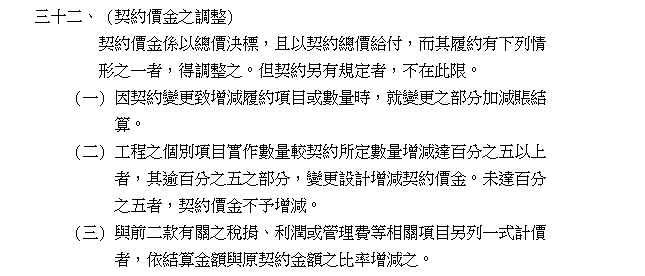 24
實務見解對於「數量差異」爭議之處理
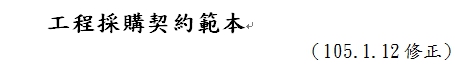 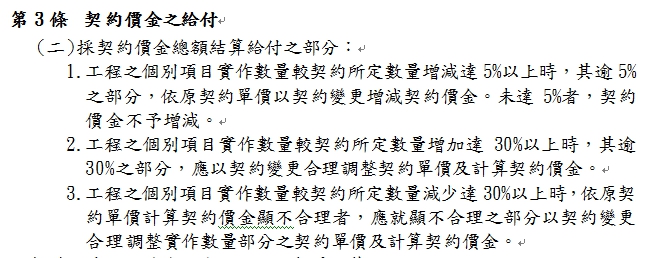 25
實務見解對於「漏項」爭議之處理
實務見解－肯定說
臺灣高等法院89年度上易字第471號判決
   是雖系爭工程以總價結算，惟對於工程項目之遺漏，仍得以核實計付之方式給付報酬。該二項目為系爭工程之單價分析表所遺漏已如前述，而工程單價分析表係臚列工程項目之重要文件，並為決定承攬報酬之重要參考，如該分析表有漏列之處，自屬工程項目遺漏。
26
實務見解對於「漏項」爭議之處理
實務見解－肯定說
臺灣高等法院95年建上字第88號判決
   系爭利管費項目性質上偏於承攬報酬，被上訴人不得在單價分析表中擅予修改加計管理費，則被上訴人就漏列該等費用，尚不足反映交易成本與勞務報酬。而按承攬契約，依民法第490條、第491條規定，定作人應就承攬人於完成工作後給與報酬，如依情形，非受報酬，即不為完成其工作者，視為允與報酬。本件被上訴人既已完成系爭三工程，因認按單價分析表投標有漏列利管費而請求上訴人給付 ，即係以系爭工程合約所定報酬尚有不足部分請求給付，被上訴人本於系爭三工程合約之約定請求系爭工程款，應屬有據。
27
實務見解對於「漏項」爭議之處理
實務見解－否定說
最高法院 101年台上字第962號民事判決
    總價承攬之概念，於工程實務中，係業主以一定之價金請承包商施作完成契約約定之工項，關於其中漏項或數量不足部分，承包商於投標時，即可審閱施工圖、價目表、清單等，決定是否增列項目，或將缺漏項目之成本由他項目分攤。尤其決標方式採取最有利標評選，且價金納入計分項目，…倘總分較高之廠商得標，嗣後卻以依契約所應承擔之漏項或數量不足之風險轉嫁給業主，進而要求提高工程款，此不啻為先低價搶標後，再巧立名目增加工程款，將有悖最有利標決標之目的及總價承攬契約之精神。
28
實務見解對於「漏項」爭議之處理
實務見解－否定說
最高法院101年度台上字第2034號判決
   除契約文件上已有明確規定外，任何人工、『材料』或勞務縱未列示於契約文件內，但如係為完成本工程所需或本契約工程範圍所需，不論為永久性工程項目或為臨時性項目，應均視為已包括在內，並應由承包人無條件提供，…上訴人為國內專業之工程公司，對於系爭工項須使用水泥與砂，不得諉為不知，其評估系爭工項包含工料每噸報酬三千零十六元，並以二十六億五千萬元（含稅）得標，若容許上訴人主張漏項加價，實以不正當手段妨礙其他廠商得標，並破壞總價決標制度。
29
實務見解對於「漏項」爭議之處理
實務見解－否定說
最高法院101年度台上字第2034號判決
   除契約文件上已有明確規定外，任何人工、『材料』或勞務縱未列示於契約文件內，但如係為完成本工程所需或本契約工程範圍所需，不論為永久性工程項目或為臨時性項目，應均視為已包括在內，並應由承包人無條件提供，…上訴人為國內專業之工程公司，對於系爭工項須使用水泥與砂，不得諉為不知，其評估系爭工項包含工料每噸報酬三千零十六元，並以二十六億五千萬元（含稅）得標，若容許上訴人主張漏項加價，實以不正當手段妨礙其他廠商得標，並破壞總價決標制度。
30
實務見解對於「漏項」爭議之處理
實務見解不一，約可整理出下列標準：
該項目於工程技術或慣例上是否為獨立工程項目，而非屬於某工作項目之附屬工作

該項目所需之施工經費是否包含於其他項目中。

提出其他標案供作參考

漏列之工程項目是否有特別的計價規範
31
價金給付爭議案例探討
承商主張「漏項」-台南地院103年度訴字第840號
承商主張：
依系爭契約施工規範規定，於全部植草工作完工後，原告須進行植草養護工作，但詳細價目表內未載明植草養護費用，係屬契約漏項。

價目表內僅編列土方之挖方、填方費用，但土方在工區內搬運非用並未編列，係屬漏項。
32
價金給付爭議案例探討
承商主張「漏項」-台南地院103年度訴字第840號
業主主張：
系爭合約工程預算書單價分析表編列種植地毯草單價為100元（每平方公尺），承商於投標前既可得知其工作項目包含地毯草種植及養護，即應自行評估此一單價每平方公尺100元是否合理。 
比照另案工程種植類地毯草草皮，二家廠商投標單價分析表每平方公尺單價分別為86元及90元，且上開報價均有包含植草養護一年之費用。
各工作項目內均編列有土方「挖方及回填夯實」、「基地粗整地」之工程費用，挖方填方過程，當然包含土方之運送。
33
價金給付爭議案例探討
承商主張「漏項」及「數量差異」-台南地院101年度建字第35號
承商主張：
依照契約規定，超過契約工項數量之工程款，機關應全數給付。 
承商施做項目超出契約數量，且部分為估價單上所無，應屬漏項工程。
請求權基礎：民法第227條、第179條、第227-2條。
34
價金給付爭議案例探討
承商主張「漏項」及「數量差異」-台南地院101年度建字第35號
業主主張：
辦理契約變更必須雙方於會議內共同討論、決議，並作成會議紀錄後方能執行，但工程會記錄未記載雙方達成合意。 
結算驗收後，數量、金額都經過雙方確認，承商不得在主張。
承商要求的項目都已經載明於契約文件內，未超過10%，因此沒有施工數量超過契約預定數量之情。
35
價金給付爭議案例探討
承商主張「漏項」及「數量差異」-台南地院101年度建字第35號
法院判決：
系爭工程項目如屬總額結算者，依系爭契約第3條(二)1.2.及第4條(三)約定結算工程款之計價方式應 為：(1)工程項目屬系爭契約編列範圍，實際施作數量增減未達10%者，依契約價金核算，不予增減；(2)工程項目屬系爭契約編列範圍，實際施作數量增減逾10%未達30%者，則就前 開增減數量範圍（即逾10%未達30%部分），依系爭契約約定單價核算增減價金；(3)工程項目屬系爭契約編列範圍，實際施作數量增減逾30%者，就逾30%部分，得以契約變更合理調整契約單價及增減價金；(4)工程項目屬系爭契約漏列，非屬系爭工程工項編列範圍，得以契約變更增加契約價金。
36
價金給付爭議案例探討
承商主張「漏項」及「數量差異」-台南地院101年度建字第35號
法院判決：
另系爭工程項目如屬系爭契約第3條(二)4.屬數量結算者，依系爭契約第3條(二)1.3.及第4條(三)約定結算工程款之計價方式為： (1)工程項目屬系爭契約編列範圍，實際施作或供應之項目及數量增減未逾30%者，依系爭契約中所列履約標的項目、單價及實際施作數量核算價金；(2)工程項目屬系爭契約編列範圍，實際施作或供應之項目及數量增減逾30%者，就逾30%部分，得以契約變更合理調整契約單價及增減價金等方式，據以分別核計工程款之計價方式，堪以認定。
37
價金給付爭議案例探討
承商主張「漏項」及「數量差異」-台南地院101年度建字第35號
法院判決：
詳細價目表所列項目，於驗 收階段不使用工具或儀器丈量而能逕行點數計量者（例如門 、窗、黑板、揭示板、陰井、馬桶、小便斗、燈具、吊扇及 景觀喬木等以株、套、只、個、座、樘計量者；但不以前列 項目為限）依實際施作或供應之項目計量計價。
依實際施 作或供應之項目之計量，不適用於工程完工後隱蔽部分之計 量。
38
價金給付爭議案例探討
承商主張「漏項」及「數量差異」-台南地院101年度建字第35號
法院判決：
數量差異，先區分總價結算或實作實算。總價結算的部分再計算是否超過10%或30%；實作實算則計算實際師作數量。
漏項爭議，依據鑑定報告認定。
39
展延工期請求間接費用-台南地院101年度建字第26號
原告：原告於民國99年1月間承攬被告發包之展示教育大樓後續工程－土建工程。期間因二度配合「另標工程介面影響後續工程施作時程」及被告辦理「變更設計」等事由，共展延工期277日。總工期320天，展延工期就達277天，顯然是原告所無法預見的損失。依據契約規定換算每日管理費及利潤為每日1萬7,139元，請求依比例法給付間接費用480萬元。
40
展延工期請求間接費用
被告：依工程實務及工程仲裁案例，180日內之工期遲延，應屬原告合理可預見及應承擔之風險，原告不得請求此部分之管理費。所餘97日工期展延部分，最高法院一向認為：管理費與廠商利潤一式計價者，除利潤部分不得請求外，如工期展延不可歸責於雙方，應由二造平均分擔管理費之損失，始屬合理。
41
政府採購案例
展延工期請求管理費
法院
以系爭契約約定履約期限330個日曆天之百分之25即83日之展延工期，為原告所得預見，並應自行承擔因此展延工期所致施工成本增加之風險。超過83日即展延工期194日部分，即非原告締約時所得預料範圍。
工程預算總表既將管理費及利潤以一式列計，復無法比例拆解，應認該管理費及利潤所佔比重各為2分之1。
扣除利潤後，原告所受支出額外管理費之損失為166萬2,483元，此應由兩造平均分攤始為公平，即兩造各分攤83萬1,242元。
42
展延工期請求間接費用
原告：原告於民國99年1月間承攬被告發包之展示教育大樓後續工程－土建工程。期間因二度 配合「另標工程介面影響後續工程施作時程」及被告辦理「變更設計」等事由，共展延工期277日。總工期320天，展延工期就達277天，顯然是原告所無法預見的損失。依據契約規定換算每日管理費及利潤為每日1萬7,139元，請求依比例法給付間接費用480萬元。
43
謝謝聆聽
44